CSE 341Computer OrganizationLecture 2ISA : Assembly Language 1
Prof. Lu Su
Computer Science & Engineering

Slides adapted from Raheel Ahmad, Luis Ceze , Sangyeun Cho,
 Howard Huang, Bruce Kim, Josep Torrellas, Bo Yuan, and Craig Zilles
Today’s Content in Big Picture
SW
Part-I Ch2
Part-II Ch3,4
Part-III Ch1,5,6
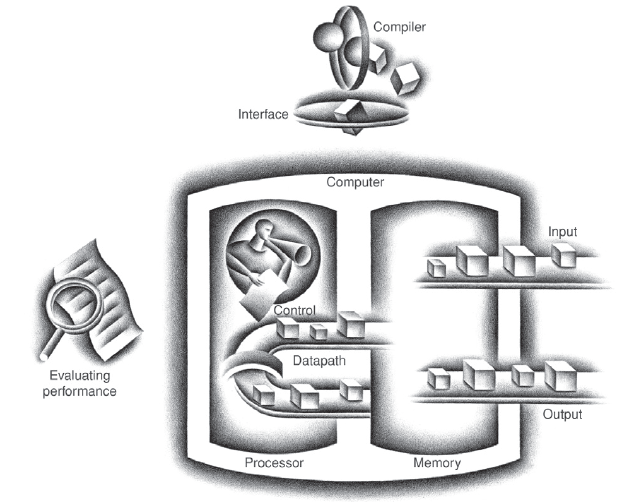 ch2
I/O device
Ch6
Ch3,4
Ch5
Computer Organization and Design (5th edition) by Patterson and Hennessy
Instruction Set  Arch. (ISA)
The first part of this course is all about ISA.
ISA is a central topic in Comp. Org.
    ---In old days, CO= ISA design 
Why ISA is so important?
    --- To command computer, we need a “language”
    --- Instruction: “Word” of the language
    --- Instruction Set Arch. : “Vocabulary”
ISA: Interface between HW and SW
Abstraction: Hide HW complexity from the software through a set of simple operations and devices: add,  mul…
Provides a mechanism by which the software tells the hardware what should be done.
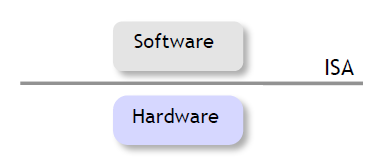 A “Medium” Pic. For ISA
High-level Language(C/Java)
A=B+C
Compiler
add $t0, $s1, $s2
Assembly language
Assembler
Machine language
000010001100100100000000100000
HW-level operation
Machine language
Binary representation of instruction
 Physically store in the memory
 Directly executed by the processor
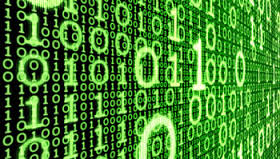 In courtesy of www.proactiveinvestors.com.au
We will re-visit machine language later
Assembly (ASM) language
For programmer, directly uses machine language to command CPU is too tedious
High-level language (HLL) cannot perform directly on hardware (register-level)
ASM provides good tradeoff between “readability” to programmer and “accessibility” to hardware
First Glance to Instruction in MIPS ASM
add     $t0, $s1, $s2
Reg1
Reg2
Reg3
Operation
Reg: Register
MIPS ASM language directly operates on Register
It is readable to programmer
We will talk about Register later
HLL vs ASM vs Machine
Readability:
       HLL > ASM > Machine
Executing speed:
       Machine > ASM > HLL
Task 1: From HLL to ASM
High-level Language(C/Java)
A=B+C
Compiler
add $t0, $s1, $s2
Assembly language
Assembler
Machine language
000010001100100100000000100000
HW-level operation
In this task, you will learn…
Fundamental knowledge of Assembly language

How to Translate from C/Java to Assembly language
   
How to program Assembly in simulator
MIPS ISA
In CSE 341 we will learn MIPS ISA.
MIPS: Microprocessor without interlocked pipeline stages
There are many other ISAs:
     Intel x86,  ARM,  IBM power
 They are quite similar, like “dialects”
Why we choose MIPS
It is simple, RISC pioneer
    --RISC (reduced instruction set computer)
    --CISC (complex instruction set computer)
 It is still used in commercial products
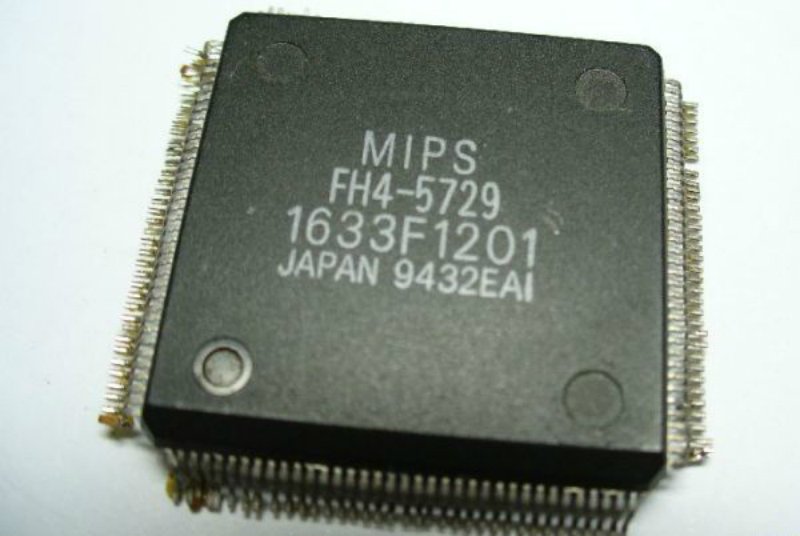 In courtesy of vr-zone.com
Register to Register
MIPS is a register-to-register architecture
     -- The destination and source of most instructions must be registers.

     -- Special instructions are provided to access to memory.
     --  CISC is memory-to-memory architecture
add   $t0, $s1, $s2
Register vs Memory
Both of them are used for data storage
 Register
      Pros: Faster access (read and write)
      Cons: Higher unit cost 
 Memory
     Pros:  Lower unit cost
     Cons: Slower access
1-bit Reg and Mem
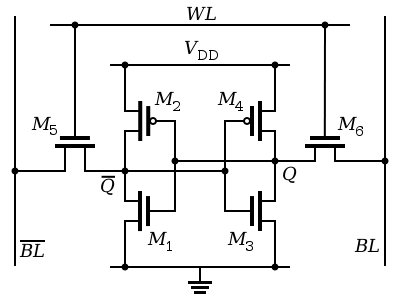 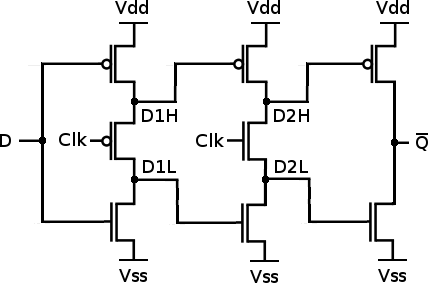 1-bit Register (D Flip-flop)
8 transistors
1-bit SRAM cell
6 transistors
Register File
A combination of multiple registers
2k x n Register file
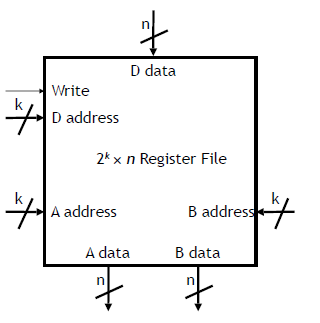 -- Contains 2k  n-bit Registers
-- Write=1, D data stored into D address
-- No enable signal for read
-- When supplying the inputs of A address and B address, output appears as A data and B data
MIPS Register File
32 x 32 Register file
-- Contains 32 32-bit registers
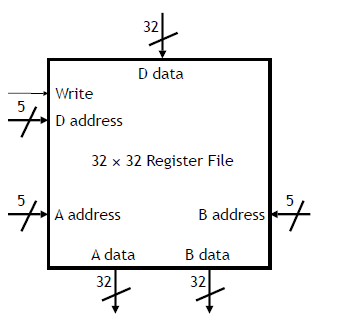 -- More register is “expensive” due to
 area budget
-- Register is for most frequently used data and operation (instruction)
-- Memory is for less frequently used and large-size (>32-bit) data.
Register Name
In MIPS, register names begin with $
Two types of naming conventions:
     --  $0   $1  $2  …  $31
     -- (mostly used)  $a0-$a3   $s0-$s7  …   (see “MIPS Reference Data” in textbook)
Some registers have special uses by convention
    -- $0 or $zero always contain 0
    -- see textbook for other conventions
Follow those conventions to maintain readability
Naming Conventions
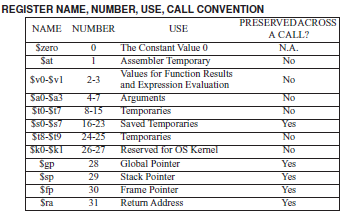 MIPS ASM Instructions (Arithmetic)
Three-address (operands) instructions for arithmetic instructions
 Each arithmetic instruction contains a destination and two sources (destination first)
destination
source
Operation
add        $t0,    $s1,   $s2
Some Arithmetic and Logical Operations
integer arithmetic operation
           add         sub      mul       div
logical operation
             and      or      nor 
All above require three register operands
      add   $t0,  $t1,  $t2     # $t0= $t1 + $t2
      mul   $t0,  $t1,  $t2   # $t0= $t1 x $t2
    Read “MIPS Reference Data” in textbook for full lists
Larger Expression
For more complex arithmetic expressions, multiple operations are required.
            
How to perform t0 = (t1 + t2) x (t3 - t4)?         
    add  $t0,  $t1,  $t2   # $t0 = $t1 + $t2
    sub  $s0,  $t3,  $t4   # $s0 = $t3 - $t4
    mul $t0,  $t0,  $s0   # update $t0
Immediate Operations
Immediate operations are used to perform operations involve with constant
 addi   $t0,  $t1,  4     # $t0= $t1 + 4
A important use of the immediate operations is to write constants into registers
           addi   $t0,  $0,  4     # $t0= 4
 
Read “MIPS Reference Data” in textbook for full lists
Question
Write ASM instructions for the following operation
                  2+4+6+8
Question
Write ASM instructions for the following operation
                  2+4+6+8

	    addi   $t0,  $0,  2      # $t0= 2
            addi   $t0,  $t0,  4    # $t0= 2+4
	    addi   $t0,  $t0,  6     # $t0= (2+4)+6
	    addi   $t0,  $t0,  8     # $t0= (2+4+6)+8
The Need of Memory
Fact1: MIPS is a register-to-register arch.
Fact2: Register file of MIPS is 32x32
        -- Only 32 register is available
They are not enough for real applications
         -- More data needs to be stored
         -- A lot of data is beyond 32-bit width
Memory is a good solution
         -- Denser and cheaper
         -- Larger width of data bus
The Need of Memory
Fact1: MIPS is a register-to-register arch.
Fact2: Register file of MIPS is 32x32
        -- Only 32 register is available
They are not enough for real applications
         -- More data needs to be stored
         -- A lot of data is beyond 32-bit width 
How to compile this C code?
A[64] = h + A[8]
Memory is a good solution
         -- Denser and cheaper
         -- Larger width of data bus
Review of Memory
CS: chip select, enable/disable signal (CS=1/0)
ADRS: The address of memory being accessed
WR=0, read phase, 
    OUT=data stored in the 
address (ADRS)
WR=1, write phase, data
stored in the ADRS is replaced
 by DATA
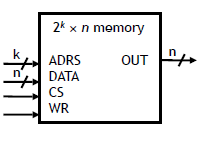 Memory in the MIPS
Byte-addressable, each data entry is 8-bit
Width of address bus is k=32
    - totally 232 entries
    - total volume can reach 4GB
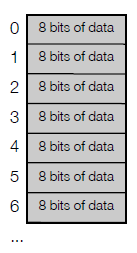 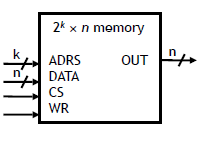